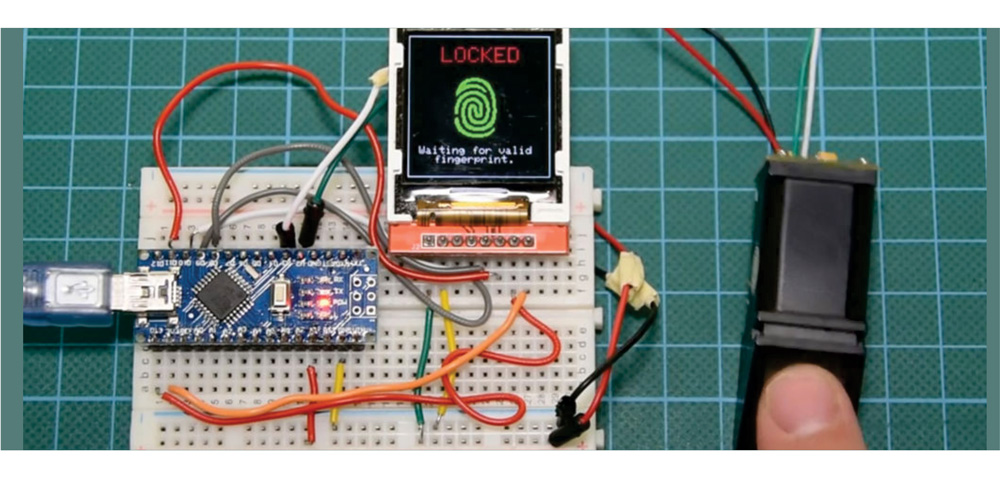 Embedded System Development
Adam Hoover
Outline
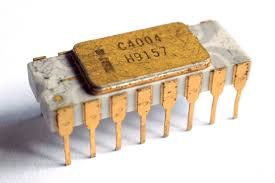 History of embedded computing





Design levels






Design methods and tools
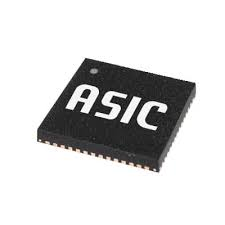 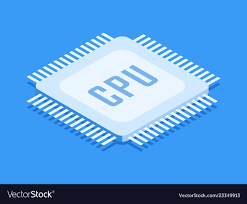 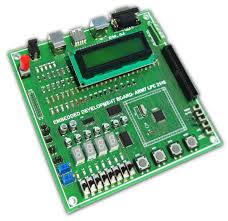 History
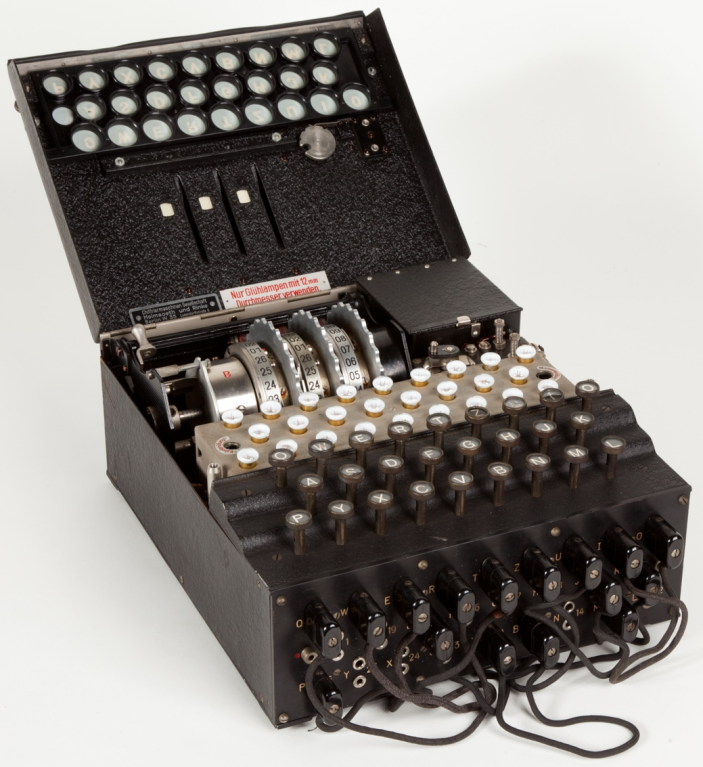 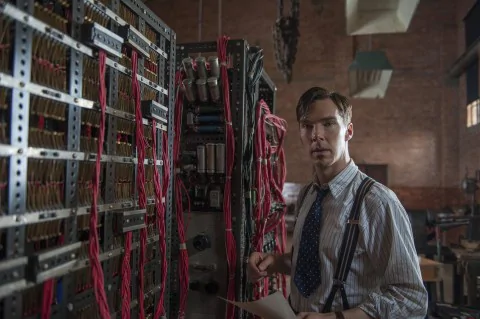 Enigma machine used by
Germany in WW2
From the film “The Imitation Game”, Alan Turing’s
Bombe computer designed to crack Enigma codes
History
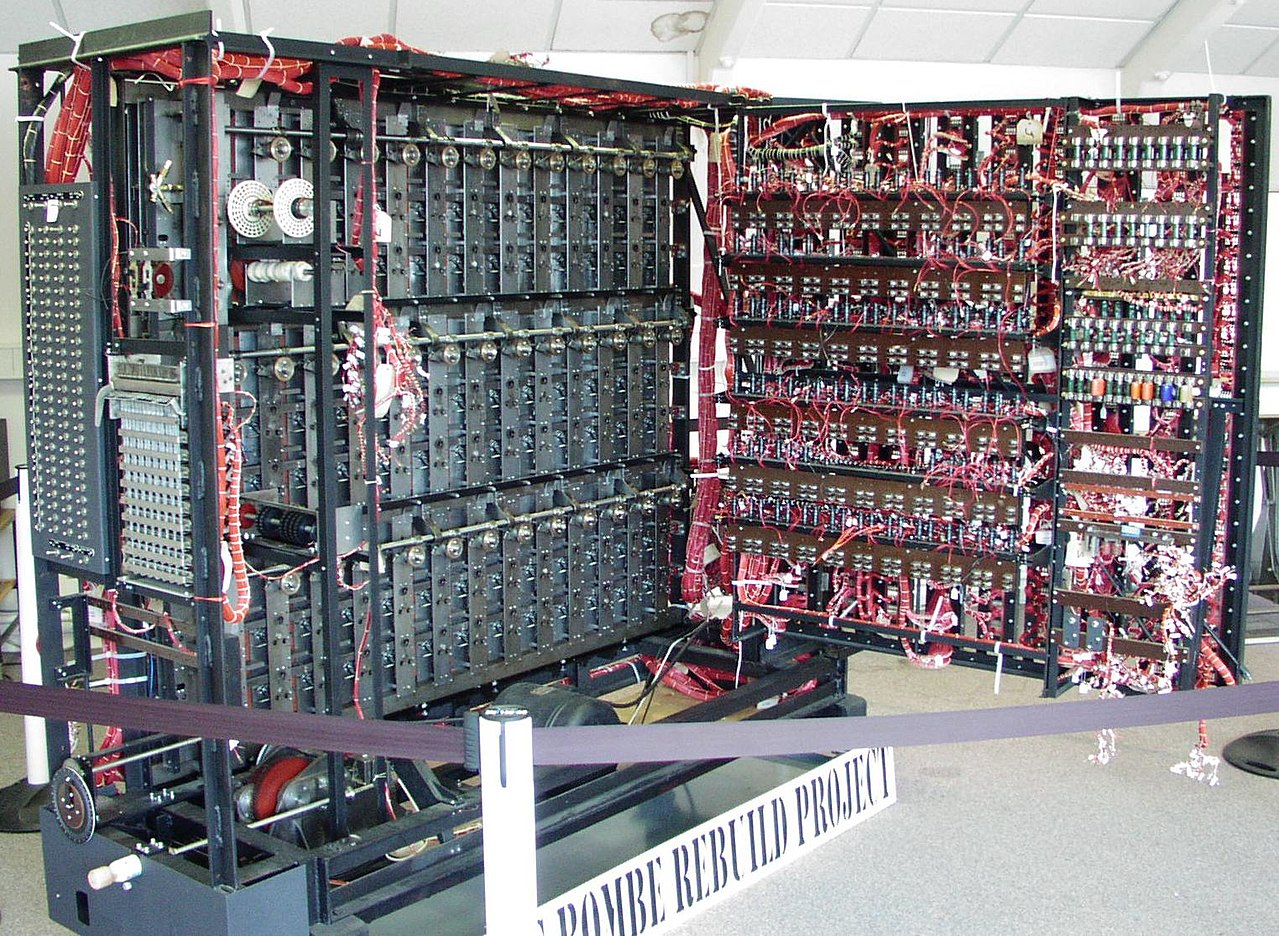 Modern replica from the Bombe rebuild project
History
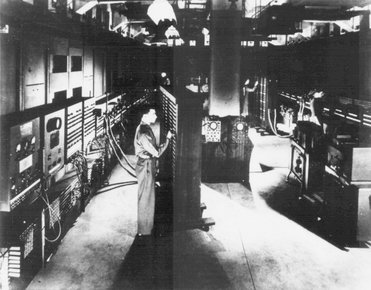 ENIAC computer, circa 1945, US Army used for artillery calculations
History
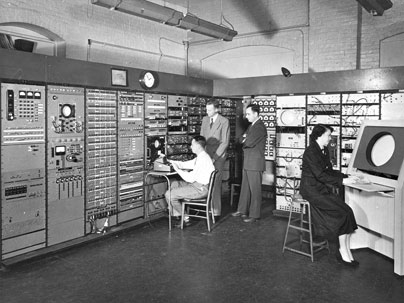 Whirlwind computer at MIT, circa 1950, used for flight simulator
First example of “embedded” – computer part of larger machine
History: microcontroller
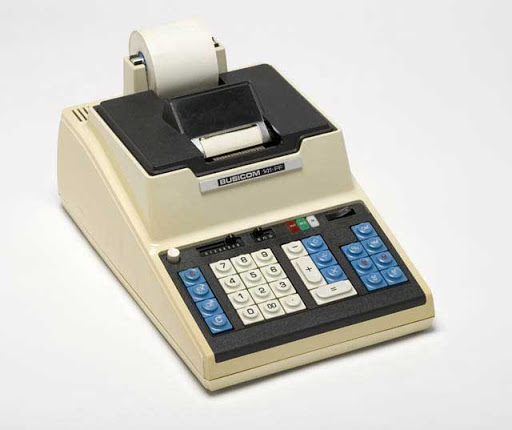 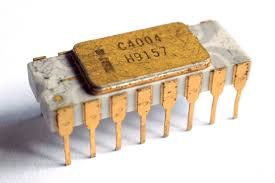 Intel 4004, circa 1970,
first microcontroller
Busicom calculator
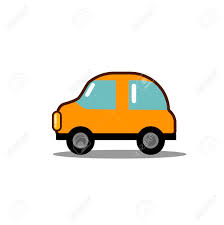 microcontrollers in automobiles, circa 1975
partly in response to oil crisis of 1970’s
Why embed a processor?
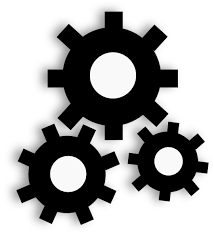 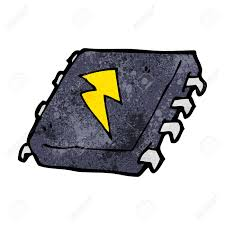 processor, digital
mechanical, analog
Digital designs tend to be:
faster (response time) 
cheaper (part quantity and cost) 
more reliable (less physical wear, more predictable)
programmable (easy to change)
Automobiles
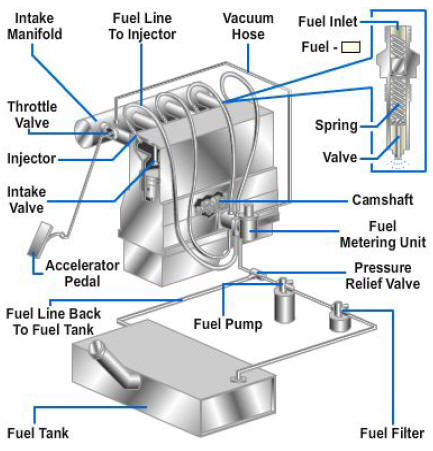 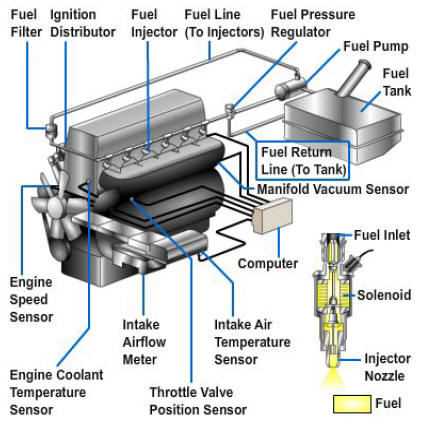 electronic fuel injection
mechanical-timed injection
[click for reference]
History: DSP
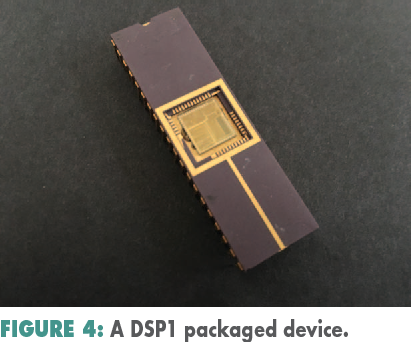 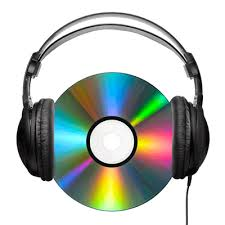 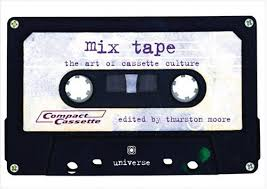 transition from analog to digital music
AT&T DSP1, 1980
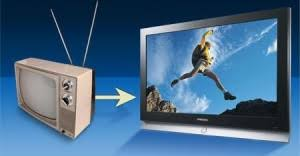 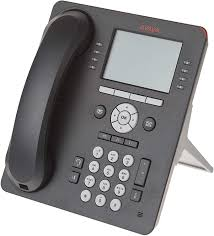 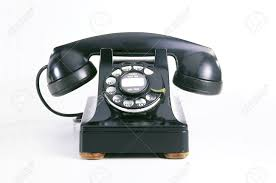 analog to digital telephony
analog to digital television
History: GPU
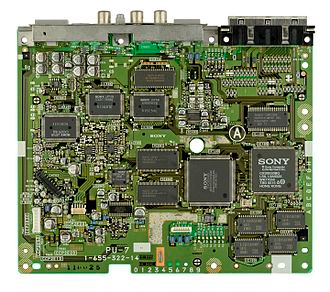 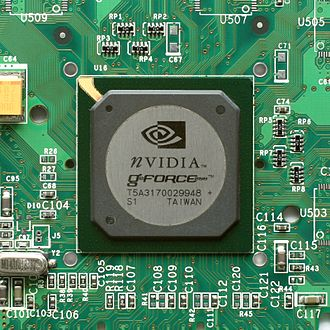 Nvidia GeForce 256
circa 1999, first GPU chip
Sony “GPU” board, circa 1994, in PlayStation
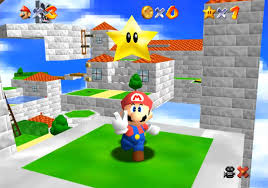 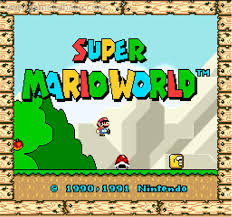 Video games transitioned from 2D to 3D
History: Network processor
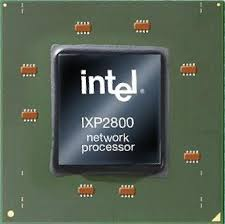 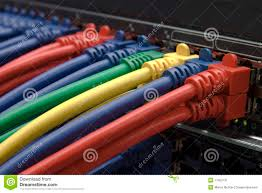 Intel IXP, circa 2002
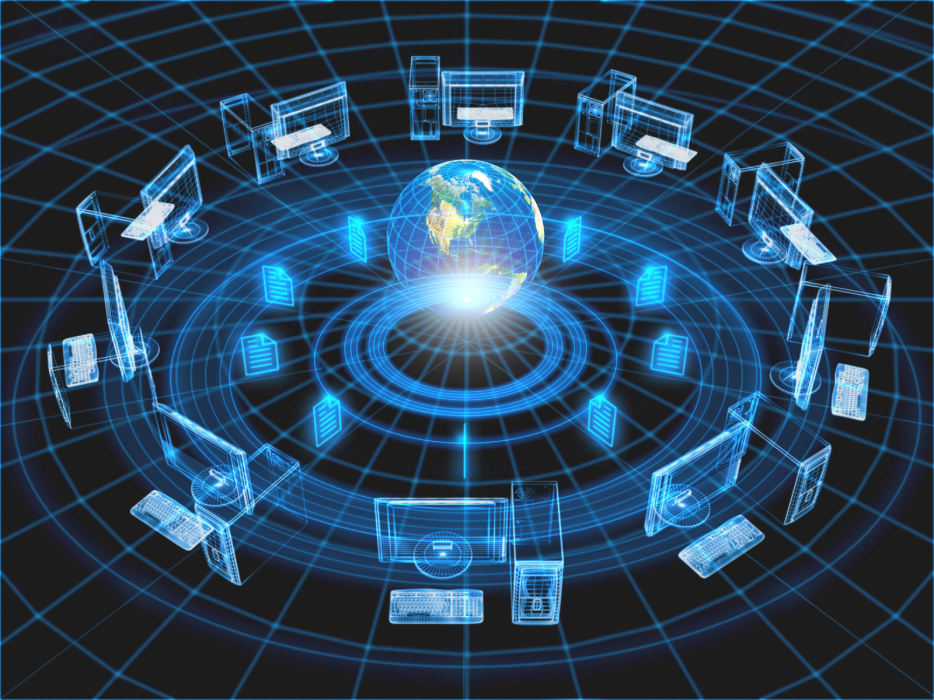 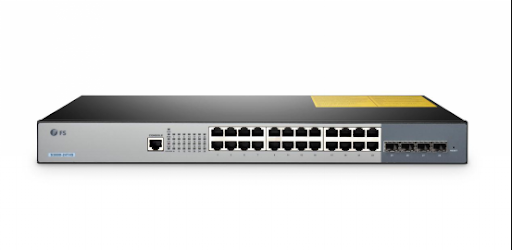 Backbone routers and switches
Transitioned from ASICs to NPs
Speeding up packet routing (the internet)
History: System on Chip
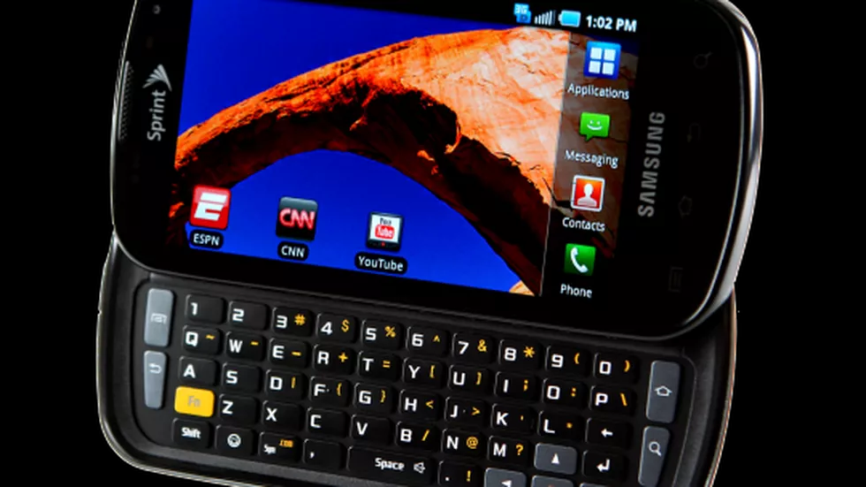 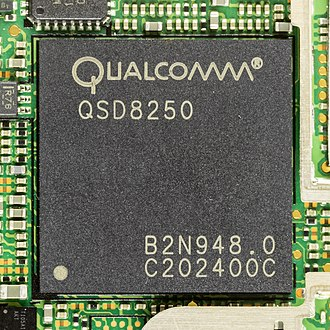 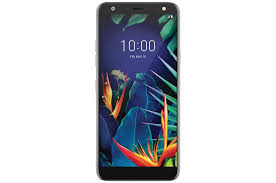 Qualcomm Snapdragon, circa 2009
Samsung smartphone, circa 2010
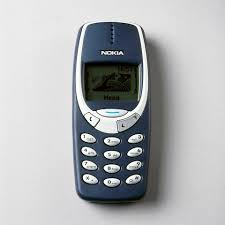 transition from simple phones to smartphones
History…and future?
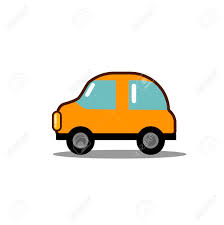 1970’s	microcontroller		automobiles
1980’s	DSP			telephony, television, audio
1990’s	GPU			video games
2000’s	network processor		internet
2010’s	SoC (system on chip)	smartphones
2020’s	AI/ML chips		driverless cars
future	?			?
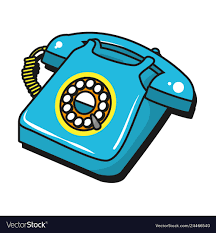 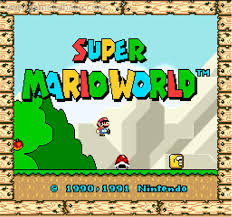 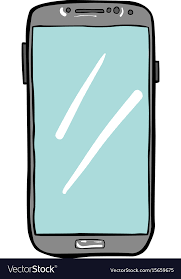 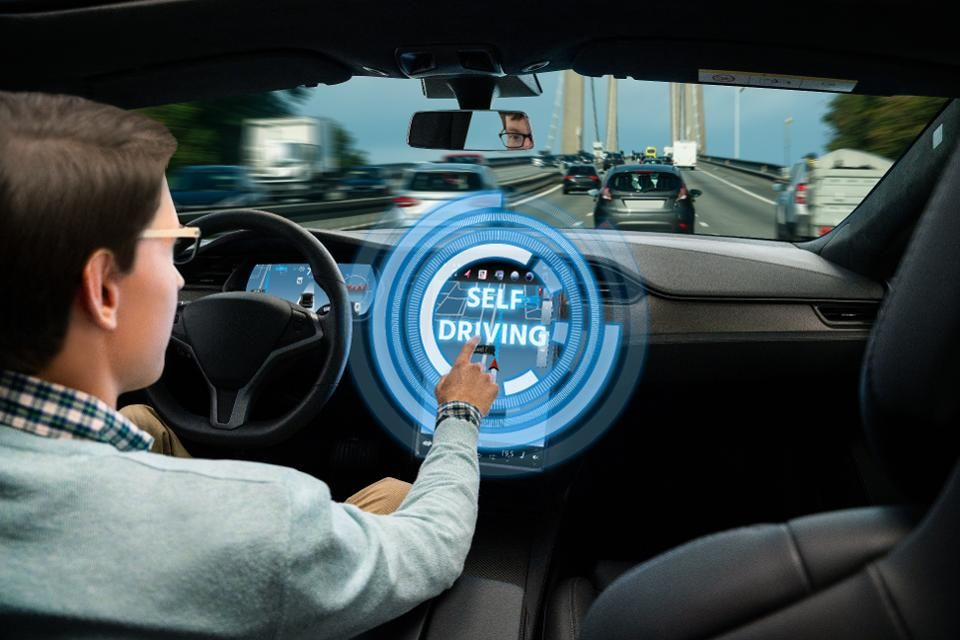 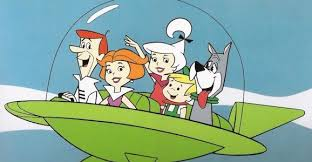 Outline
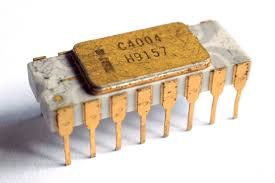 History of embedded computing





Design levels






Design methods and tools
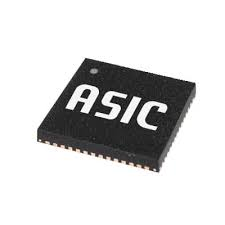 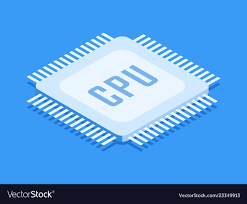 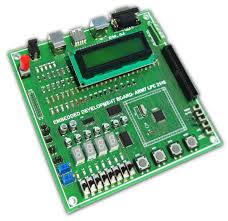 Transistor level design
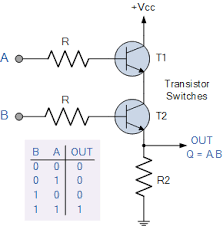 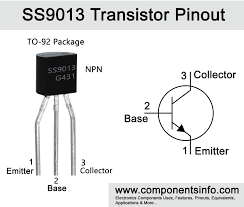 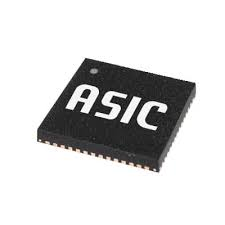 application specific
Integrated circuit
transistor
transistors -> gates
Common tools include SPICE, Synopsys, Cadence
Logic level design
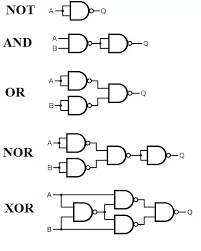 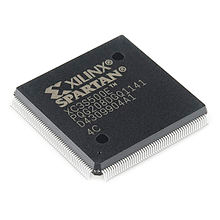 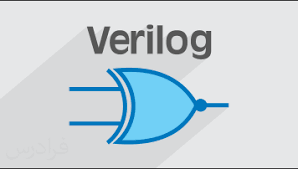 field programmable
gate array (FPGA)
hardware description
language (e.g. Verilog)
gates
Common tools include VHDL, Verilog
Processor level design
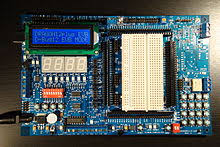 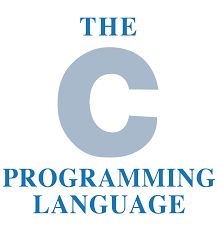 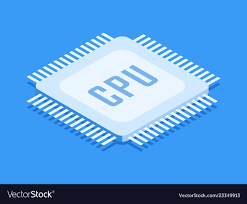 processor
dev board
coding
Common tools include IAR Embedded Workbench, gnu gcc,
or manufacturer-specific (e.g. Texas Instrument’s Code Composer Studio)
Computer level design
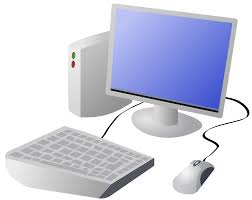 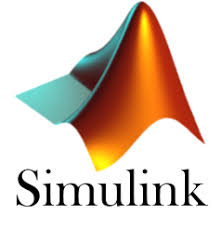 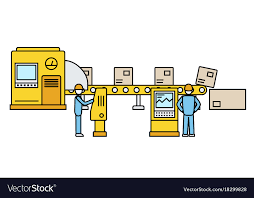 factory deployed
OTS computer
high level coding
Common tools include desktop IDEs (Visual Studio, Eclipse) and
GUI-based block design tools (LabVIEW, Simulink)
Comparison
Development cycle:
Programming quicker than circuit design
Debugging code easier than debugging circuit
Code reuse easier than circuit reuse
Product family based on processor family
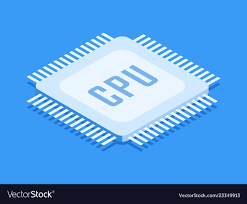 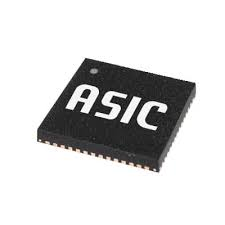 Execution speed:
ASIC has no fetch/decode overhead
Processors use instruction level parallelism, e.g. pipelining
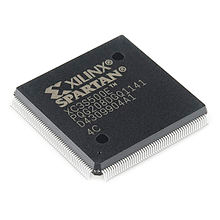 Fabrication:
ASIC requires significant overhead (setup)
Processors use state-of-the-art fab equipment
Processors produced in bulk = lower cost
Fabrication facility
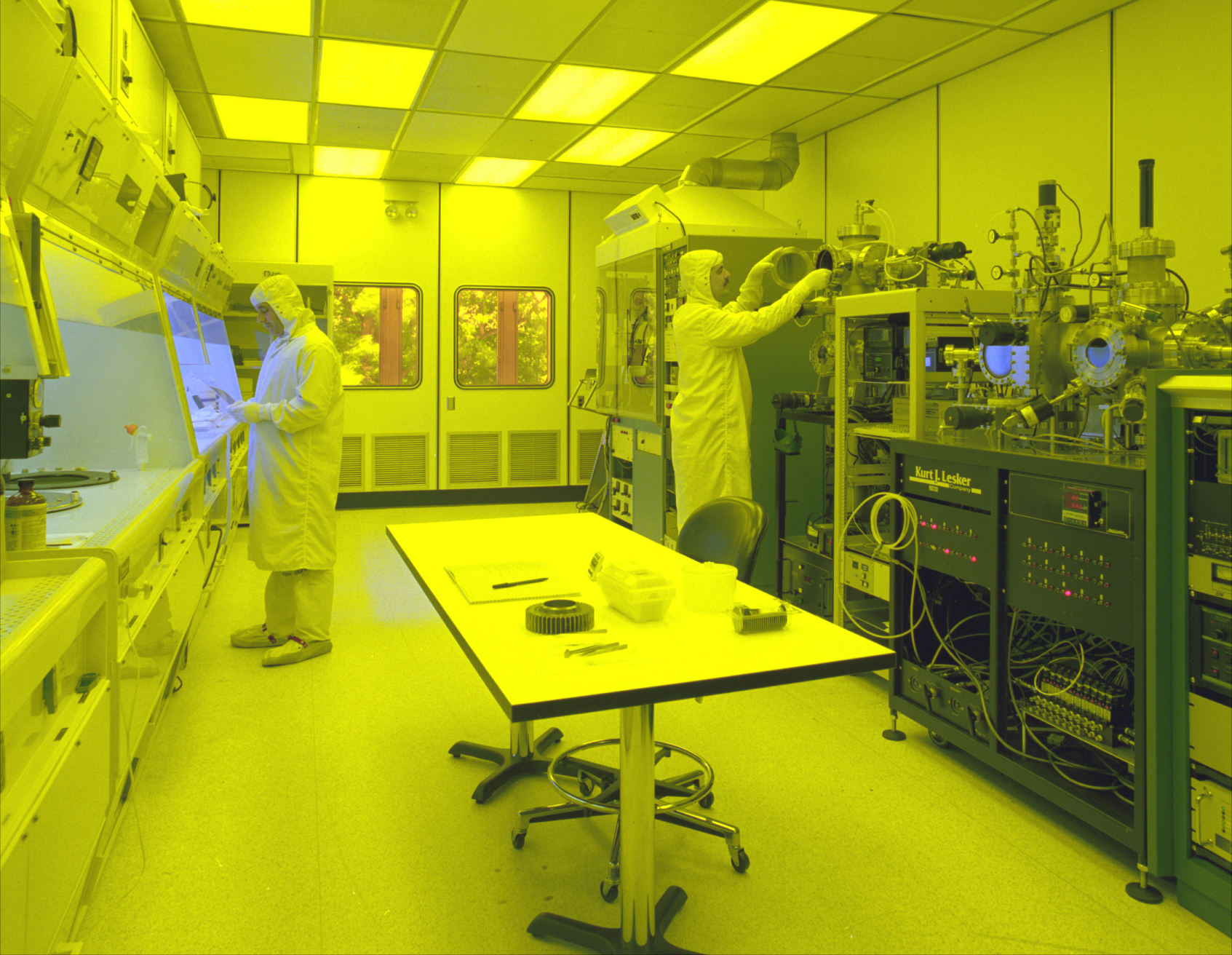 Big fabrication facility
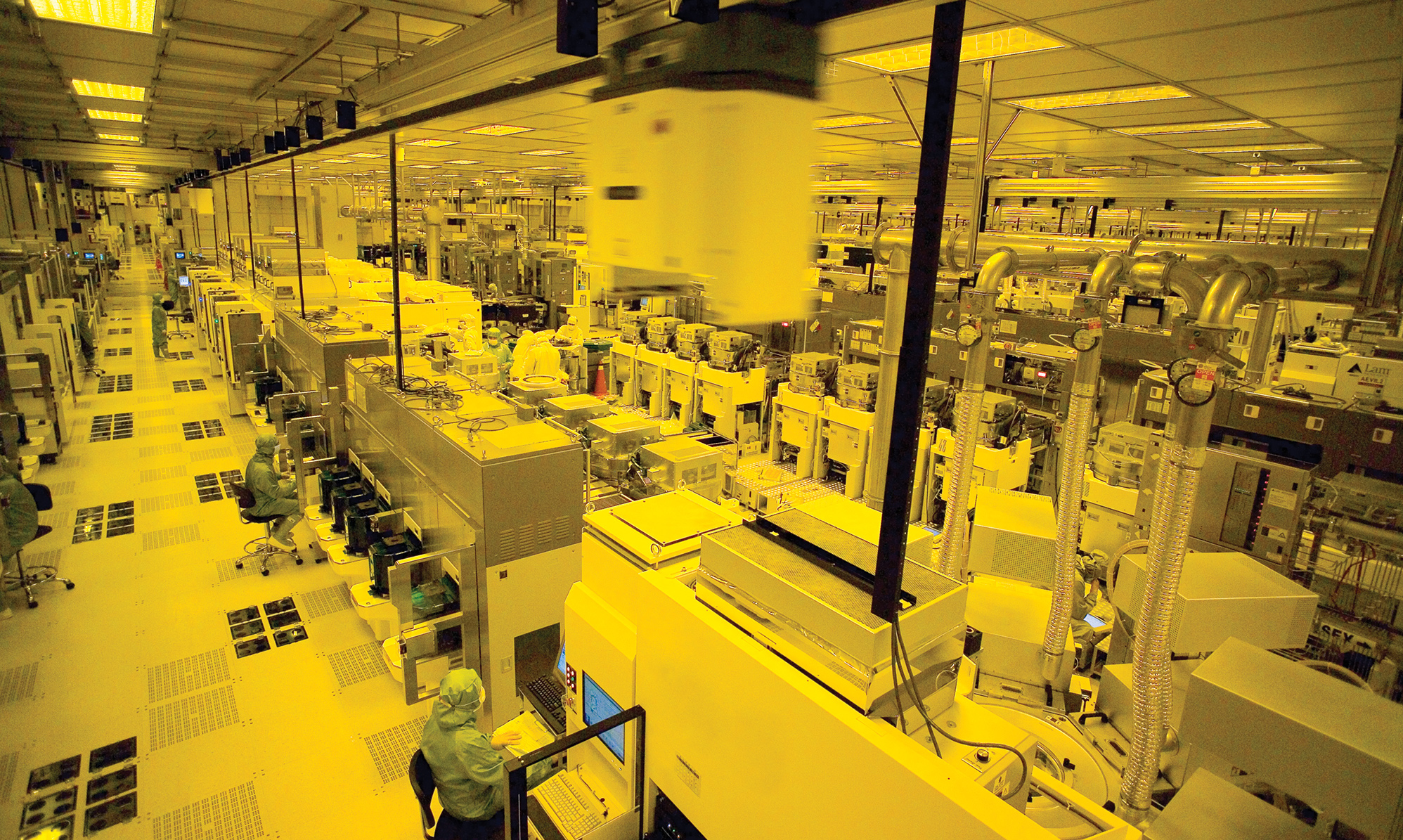 Intel’s Ireland fabrication facility
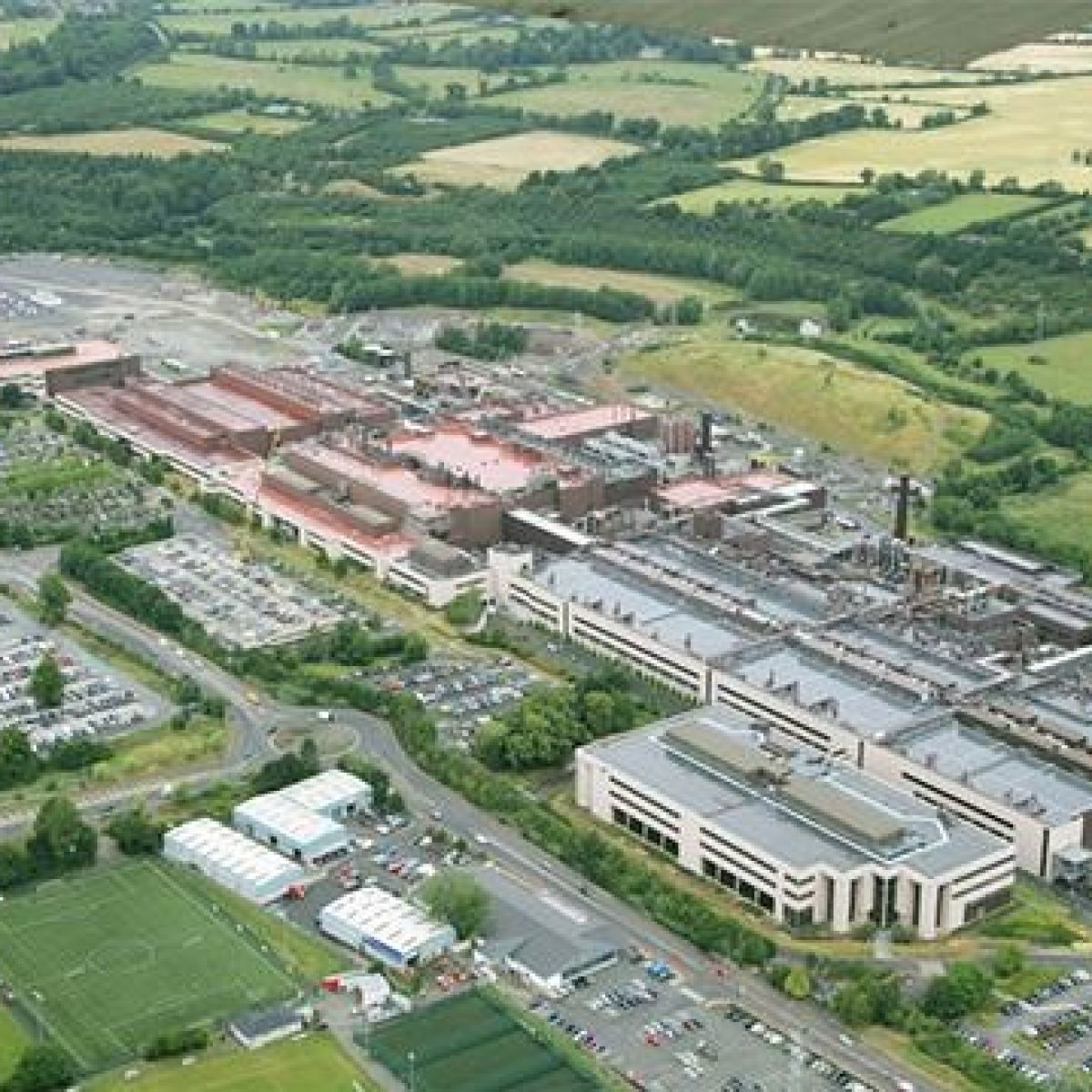 Cost: $8B
[click for reference]
Comparison
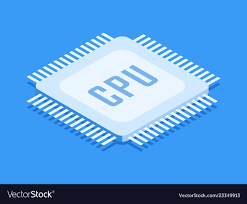 Most embedded products use processor-level design
due to cost and speed of design cycle
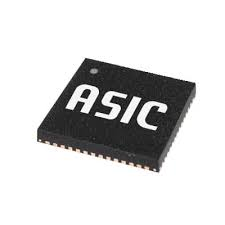 When volume gets high enough, advantages of ASICs
take over (e.g. smartphones, video game consoles)
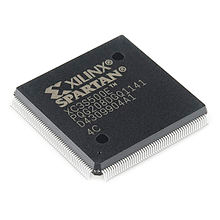 FPGAs and OTS computer level design commonly used
in factories and where engineers work
(reconfiguration, programming, hardware re-use)
Outline
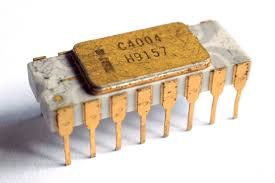 History of embedded computing





Design levels






Design methods and tools
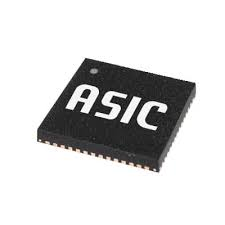 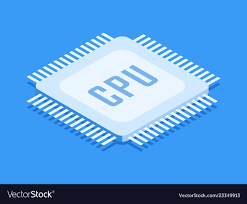 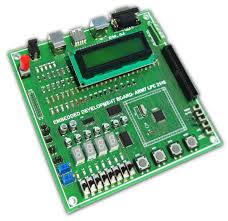 Development board
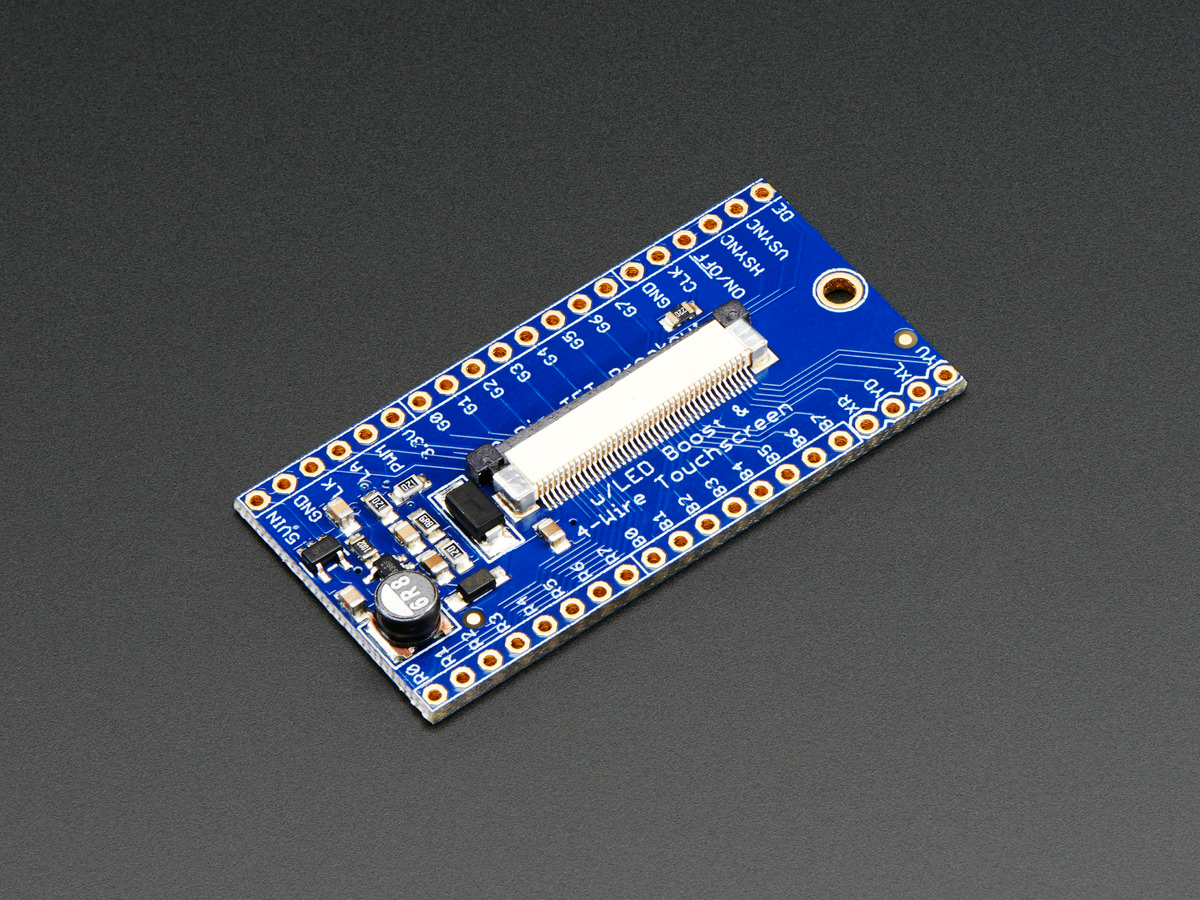 Main purpose is to “break out” all processor pins for breadboard work
Often includes essential analog circuits for interfacing
Typical cost $10-20
Development board
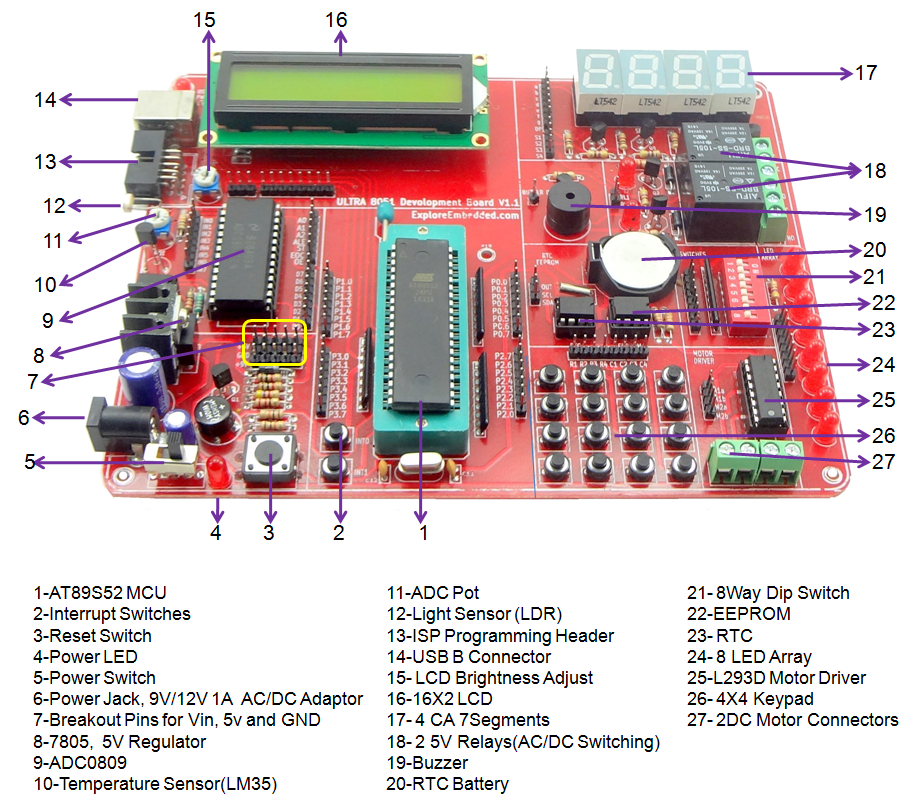 More sophisticated boards include support items like buttons, displays, ports
Single-board computer
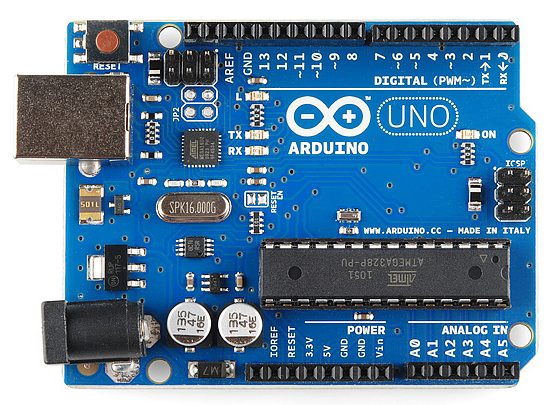 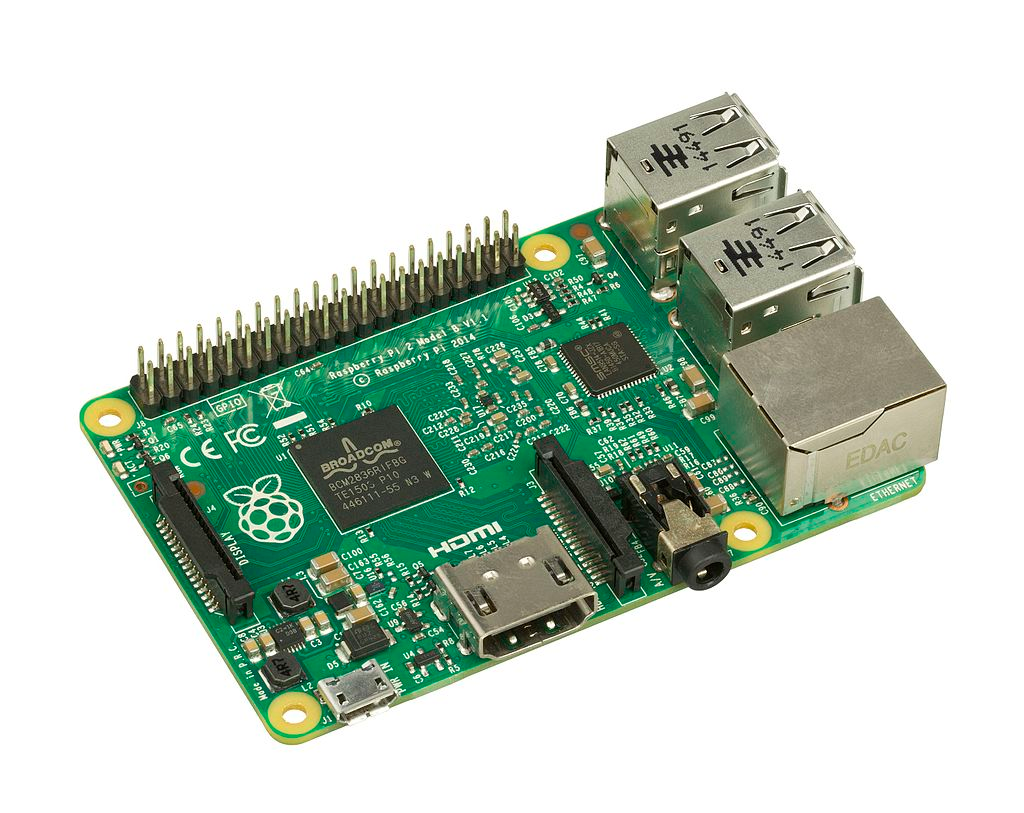 Raspberry Pi
Arduino
Typically has all components needed to operate on single board
Dev board becomes the product
Used when product appearance does not matter (e.g. factories, hobbyists)
PC/104
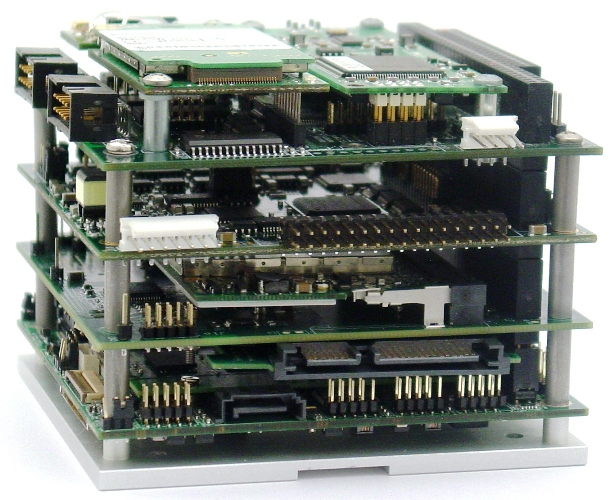 Design using layered boards (rugged backplane)
Each layer provides different component (CPU, display, I/O, whatever is needed)
Uses standard PC bus architectures to simplify development
SoC, SiP, SoB
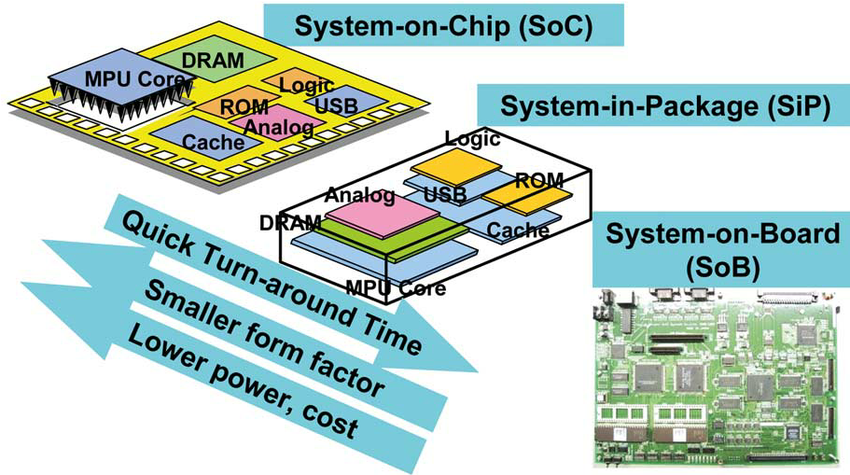 Basically a continuum between one chip, a set of chips, and a dev board
As more can be packed into a single chip, technology progresses towards top-left
Cross compiler
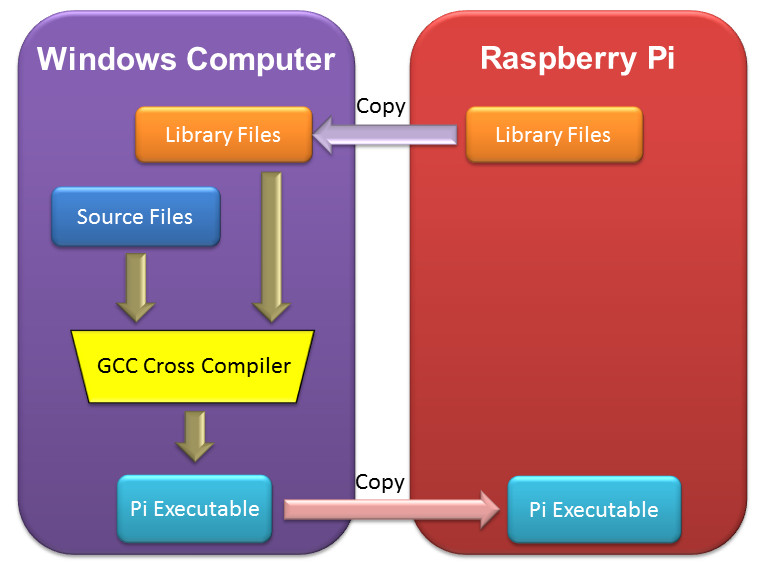 Allows development to take place on hardware different from target hardware
Common for smartphone app development (e.g. Android Studio)
Generate multiple targets simultaneously (e.g. Windows -> MacO/S and Android)
Hardware/software co-development
Group #2 working on software (e.g. O/S)
Group #1 working on hardware
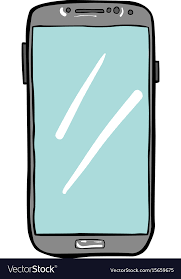 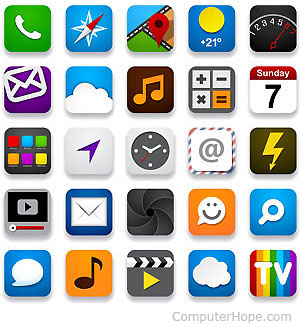 Co-design toolset
Group #3 working on integration, testing, via simulation
Common for complex systems or when time-to-market is critical